HELP US,HELP YOU!
Academic Senate for California Community Colleges: asccc.org 
Questions: info@asccc.org
Volunteer for ASCCC Statewide Service: https://www.asccc.org/content/new-faculty-application-statewide-service
Attend ASCCC Executive Committee meetings: https://www.asccc.org/executive_committee/meetings
Join the ASCCC Part-Time Faculty listserv: https://www.asccc.org/sign-our-newsletters
ASCCC/CCCCO/FACCC (EdInsights) Professional Learning Needs Assessment SURVEY: https://csus.co1.qualtrics.com/jfe/form/SV_5yZY8ZC8U630ddY

YOUR TURN!
Help Us,Help You!
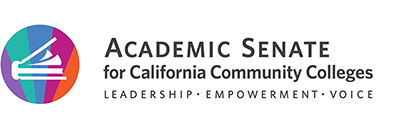 2